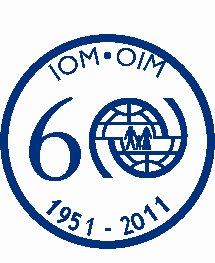 Toward Designing a Comprehensive Policy for the Protection of Migrant Workers
Seminar/Workshop on Capacity Building of Consular Authorities for the Protection of the Labour Rights of Migrant Workers
Managua, Nicaragua, Thursday, May 3, 2012
[Speaker Notes: ño]
Contents
I. Migration Policy:  What is it?  What is it for?
	II. Minimum considerations in designing and implementing migration policy.
	III. Basic process of designing and implementing migration policy.
I. Migration Policy:  
What is it?  What is it for?
Migration PolicyWhat is it?
There are two common definitions of the term “migration policy” that are often mixed and used without distinction: 
A broad definition which considers a series of acts and omissions through which the State addresses the phenomenon of migration.
A narrow definition which refers to the position of the State in regard to the phenomenon of migration.   This definition is the result of a more or less strategic planning exercise.
Migration Policy:  What is it? The Broader Accepted Definition
The broad definition of the term “migration policy” is a concept in the process of being developed.  Today, the most accepted concept of migration policy is similar to the following:

The migration policy of a State “is constituted by every institutional act, measure, or omission (laws, decrees, resolutions, guidelines, administrative actions, etc.) that is about the entry, exit, or stay of national or foreign populations within its territory”[1].

[1] Inter-American Human Rights Court; Advisory Opinion OC -18/03, Sept. 17, 2003, requested by the United Mexican States.  Legal Status and Rights of Undocumented Migrants (p.131)
Migration Policy 
The Broader Accepted Definition – Minimum Contents
Considering the most widely accepted concept, national migration policy includes, as a minimum:  

1.- Management of entry, exit, and stay.

2.- Regulation on who may stay in the territory and for how long.

3.- “Real” applicability of the principle of non-discrimination.

4.- Protection of refugees and asylum seekers.
Migration Policy The Broader Accepted Definition – Limitations
The most common and traditional broad definition of the term ”migration policy” is limited since it:

Views migration as a one-dimensional phenomenon that is barely linked to other spheres of social life.
Assumes that migration management is limited to providing an immediate response to the phenomenon.
Does not consider the transit and return of migration flows.
Does not consider the obligation of providing protection for migrants in general, not even to the most vulnerable migrants.
Does not consider integration of migrants.
Does not link migration even remotely to other spheres of social life, primarily work.
Is not linked to protection of nationals abroad.
Migration Policy:  What is it? The Narrow Definition – a Proposal for a Definition
The narrow definition of the term “migration policy” refers to the set of strategic principles based on which a government or State manages the matters that are directly linked to regulation and the immediate and mediate management of migration flows from, through, and toward a State. 
Based on these principles, the government or State addresses the primary implications of such flows. 
The principles normally are integrated into a document that has been formally issued by a State institution.
Migration Policy:  What is it for? The Narrow Definition – Functionality of Policies within the Framework of Norms
General
Int’l Instr. / Policies
Establish general principles, guide State actions
Legislation
Are general, support principles, guide institutional and private actions
Procedures
Are specific,  establish principles, detail and operationalize institutional actions
Particular
II. Minimum Considerations in Designing and Implementing Migration Policy
Migration PolicyDimensions to Consider to Ensure Comprehensiveness
With the aim of ensuring comprehensiveness of migration policy, the following dimensions should be considered:
Economic, social, and cultural rights and their progressiveness
Economic/social development of the nation
Offer and demand of labour
Social and economic structure of communities in countries of origin and destination
International relations and foreign policy
Humanitarian obligations
The environment
Culture
Migration Policy Principles/ Values to Follow to Ensure Comprehensiveness
Some key principles/values that should be the basis for migration policy to ensure comprehensiveness:

1.- Non-discrimination (religion,  gender,  ethnic group) and non-exclusion.

2.- Recognizing the contribution of migrants.

3.- Benefits of regulating and regularizing migration flows. 

4.- Recognizing the benefits of actively promoting integration.

5.- The right to family unity and family reunification.

6.- Humanitarian responsibilities of States.

7.- Inter-sectorality and inter-institutionality / the benefits of consensus.

8.- The need for collaboration between countries.
Migration PolicyBasic Requirements to Ensure Effectiveness in Implementation
Some basic requirements to consider in designing a comprehensive migration policy to ensure its effectiveness in implementation:

Existing public policies (general, sectorial, economic, and social) and the necessary coherence and complementation that should exist between them.

Institutional and administrative strengthening (budgetary and staff).

Cultural activities for immigrant and national populations.
Migration PolicyFalse Assumptions to Avoid in Migration Policy-making
Myths commonly related to migration not only affect the general population but in addition, affect policy-makers.
A series of assumptions exist in regard to migration that tend to be generalized when designing migration policy but that need to be made objective.
The process for assumptions to become objective is:  analysing the underlying causes of problems and analysing available high quality information.
Migration PolicyFalse Assumptions to Avoid in Migration Policy-making
Examples of common false assumptions:

The State has a real possibility of controlling migration flows at will.  Closed system theory.
Migrants are the only persons responsible for irregular migration.
Irregular migration only generates ”losses”. 
Migration regularization is a concession of the State that only benefits migrants.
Cultural adaptation is a process that should occur in one direction, and culture is timeless.
Violations of the rights of migrants only affect migrants.
Migration PolicyFalse Assumptions to Avoid in Migration Policy-making
Examples of common false assumptions:

The State has a real possibility of controlling migration flows at will.  Closed system theory.
Migrants are the only persons responsible for irregular migration.
Irregular migration only generates ”losses”. 
Migration regularization is a concession of the State that only benefits migrants.
Cultural adaptation is a process that should occur in one direction, and culture is timeless.
Violations of the rights of migrants only affect migrants.
Migration PolicyFalse Assumptions to Avoid in Migration Policy-making
Examples of common false assumptions:

The State has a real possibility of controlling migration flows at will.  Closed system theory.
Migrants are the only persons responsible for irregular migration.
Irregular migration only generates ”losses”. 
Migration regularization is a concession of the State that only benefits migrants.
Cultural adaptation is a process that should occur in one direction, and culture is timeless.
Violations of the rights of migrants only affect migrants.
II. Basic Process in Implementing and Designing Migration Policy
Migration PolicyBasic Process in Designing and Implementing (Migration) Policy
Migration PolicyBasic Process in Designing and Implementing (Migration) Policy – Where we are
How to answer the question:  Where are we?

Determining the mission.  Describing the purpose of the institution in regard to a topic.  Referring to the reason why the institution exists, the services it provides or is able to provide, and the persons it serves.
Establishing principles.  Clarifying the beliefs of the institution and what it fights for.  Establishing key values and commitment with the persons it serves.
Recognizing strengths and weaknesses of the institution in addressing migration.
Recognizing opportunities and threats of migration for the institution.
Migration PolicyBasic Process in Designing and Implementing (Migration) Policy – Where we are going
How to answer the question:  Where are we going?

Establishing the added value of the institution in addressing a specific topic.  Highlighting what the institution is able to do that no other institution can do in the same manner.
Clarifying the extent to which a certain topic can be addressed. 
Establishing an institutional vision in regard to a specific topic.  Highlighting the aspirations of the institution for the next 5-10 years in regard to a specific topic.
Migration PolicyBasic Process in Designing and Implementing (Migration) Policy – How do we get there?
How to answer the question:  How do we get there?

Establishing long-term strategic objectives.  Connecting the institutional mission to the vision.
Defining the strategy.  The strategy links institutional strengths to the needs of migrants and the opportunities of migration for the institution.
Establishing short-term objectives.  Turning strategic objectives into more immediate specific objectives.
Determining actions to achieve objectives.  Establishing terms for compliance and who is responsible.
Determining who is responsible for execution.  Who manages and monitors the plan of action, and how.
Migration PolicyBasic Process in Designing and Implementing (Migration) Policy
Every policy-making and implementation process should be: 

Oriented toward objectives.  Responds to the vision and is consistent with the added value contributed by the institution.
Integrated. Each element supports the following element.
Systematic.  Divided into executable sections.
Dynamic.  A work in progress.
Holistic.  All the areas are included.
Comprehensible.  Can be understood by everybody.
Realistic.  The resources and capacities required for implementation are available or will be available in the short term.
Thank you!!!

Salvador Gutiérrez
Regional Liaison and Policy Officer
sgutierrez@iom.int